Learning Intention To describe a position
Describing Positions
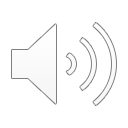 Today we are going to be looking at how to explain where something is on a grid.

This is an important skill because it allows you to tell someone exactly where something is.
Here is our grid
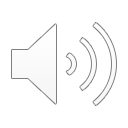 y
10
In our grid there are 2 sides, each side is called an axis.

Going up we have the y-axis


Going across we have the x axis
9
8
7
6
5
4
3
2
1
x
0
1
2
3
4
5
6
7
8
9
10
Along the corridor and up the stairs.
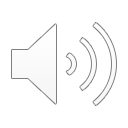 y
10
When we describe something on a grid, we always use the number on the x-axis first then the y-axis.


I remember this by saying 
“along the corridor and up the stairs.”
9
8
7
6
5
4
3
2
1
x
0
1
2
3
4
5
6
7
8
9
10
Where is this item?
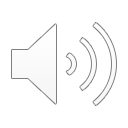 y
10
On the grid I have drawn a red dot.

Let’s think about how to describe its position.


If I look at the x-axis first, I can see it is 5 points along.

Then looking at the y-axis, I can see it is 4 points up.

So we would describe the position as (5,4). This means 5 across and 4 up.
9
8
7
6
5
4
3
2
1
x
0
1
2
3
4
5
6
7
8
9
10
Let’s try another
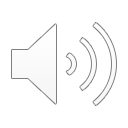 y
10
On the grid I have drawn a red dot.


If I look at the x-axis first, I can see it is 7 points along.

Then looking at the y-axis, I can see it is 3 points up.

So we would describe the position as (7,3). This means 7 across and 3 up.
9
8
7
6
5
4
3
2
1
x
0
1
2
3
4
5
6
7
8
9
10
Let’s try one more
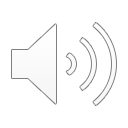 y
10
On the grid I have drawn a red dot.


If I look at the x-axis first, I can see it is 2 points along.

Then looking at the y-axis, I can see it is 9 points up.

So we would describe the position as (2,9). This means 2 across and 9 up.
9
8
7
6
5
4
3
2
1
x
0
1
2
3
4
5
6
7
8
9
10
Today’s Task
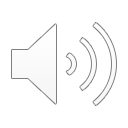 Today you will have chance to practice this yourself with someone at home.

On the grid I have given you, place a small item down and ask someone in your house to describe its position. Then swap over.

You can write your ideas down if you want but the main aim for today is to practice saying the positions correctly.